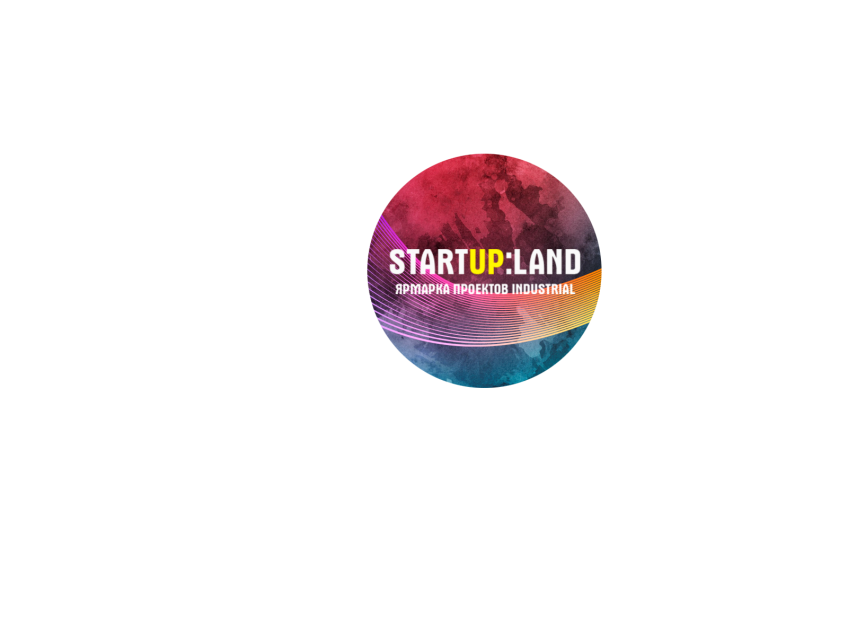 Имя проекта
Краткое описание проекта
Организаторы
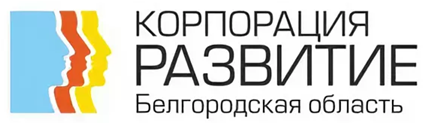 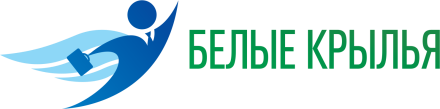 при содействии Правительства Белгородской области
Проблема
Расскажите о проблеме, которую решаете, применительно к промышленности.


При описании проблемы на рынке, необходимо указывать:

цифровые значения, через которые выражаются проблемы
ссылки на источники информации, подтверждающие наличие проблем
обязательно описать, как сейчас удовлетворяется текущая потребность и почему необходим новый подход (продукт, технология)
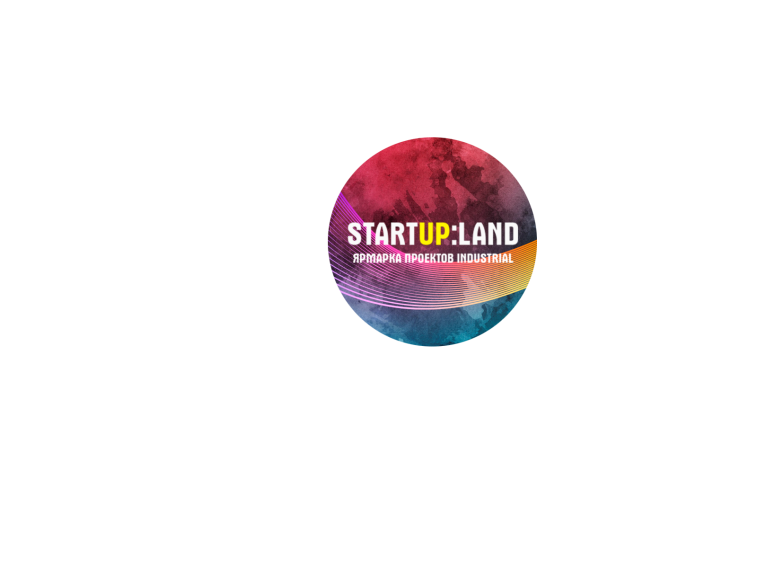 Startup:Land Industrial
Решение
Расскажите о продукте

Описание продукта/решения, включающее в себя информацию об основных функциональных и технических характеристиках
Область применения продукта c указанием эффекта для клиентов
Информация о текущей стадии готовности продукта (разработка, наличие прототипа/макета/опытного образца, готовность передачи в производство и т.д.)
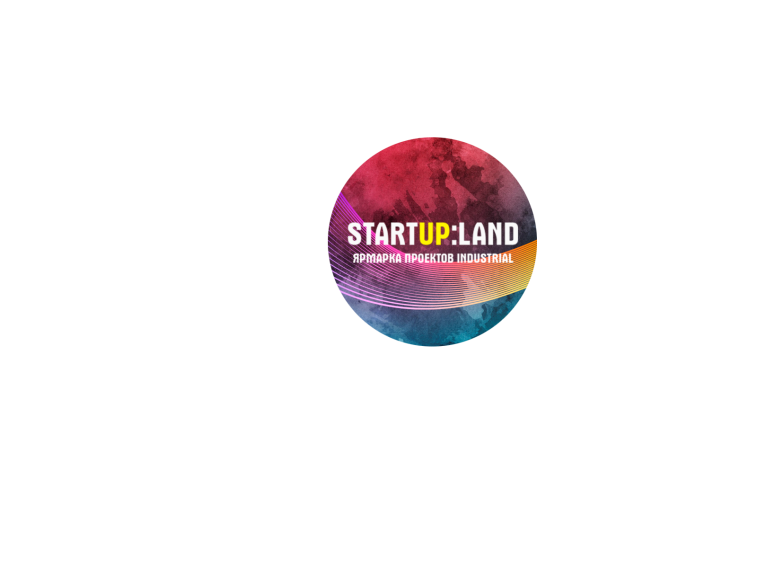 Startup:Land Industrial
Технология
Расскажите о технологии проекта 

Описание технологии (и принципов ее работы) с указанием уникальности и потенциала применяемой технологии
Сравнение предлагаемой технологии с технологиями, используемыми конкурентами
Перечень стандартов, которые существуют на рынке, список необходимых лицензий, сертификатов и пр. 
Направления альтернативного использования технологии
Технологические риски
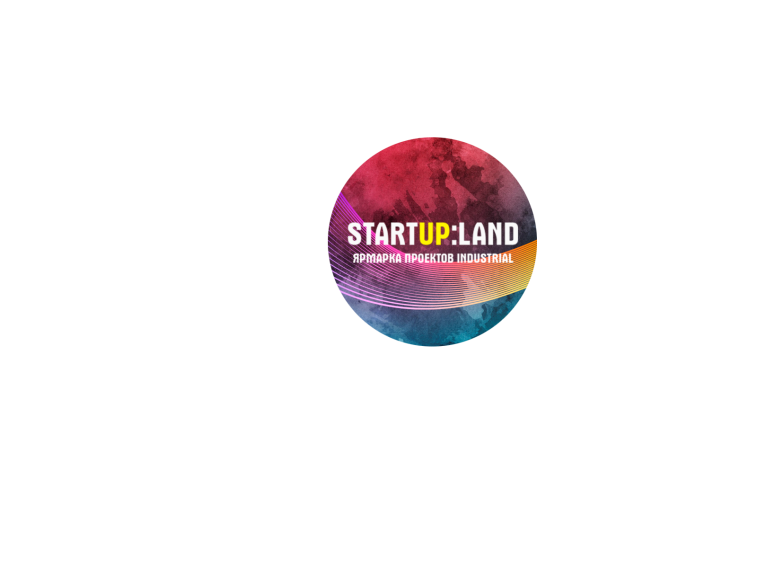 Startup:Land Industrial
Рынок
Целевой рынок
Сегменты рынка, на который ориентирован продукт (название, доля, динамика, тенденции развития, драйверы роста, потенциальные потребители)  
Обоснование спроса на продукцию, с описанием целевых потребителей (клиентов) и ключевых факторов принятия ими решений о покупке 
Динамика на рынке

При описании рынка, необходимо указывать:
ссылки на исследования
количественную (а не качественную) оценку рынка
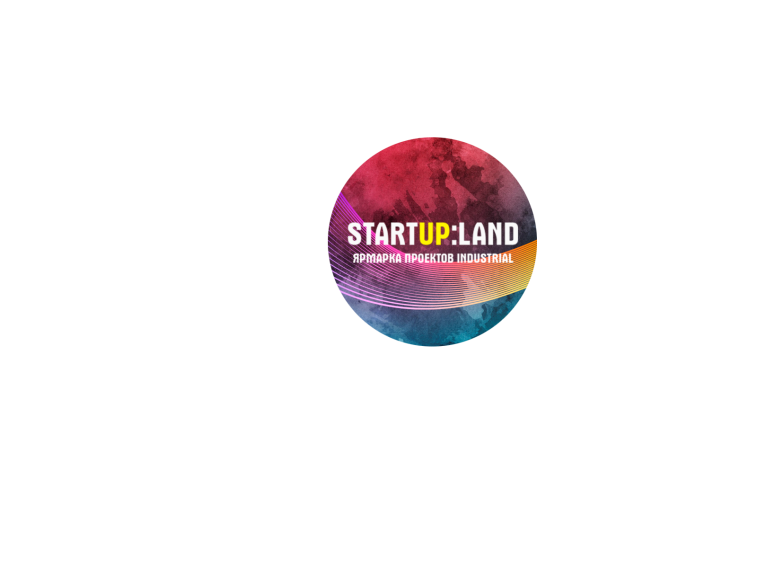 Startup:Land Industrial
Конкуренты
Конкурентный анализ

Приведите информацию о конкурентах и о ваших преимуществах и недостатках по отношению к ним
Конкуренты – это не только производители того же самого, это все пути решения обозначенной проблемы
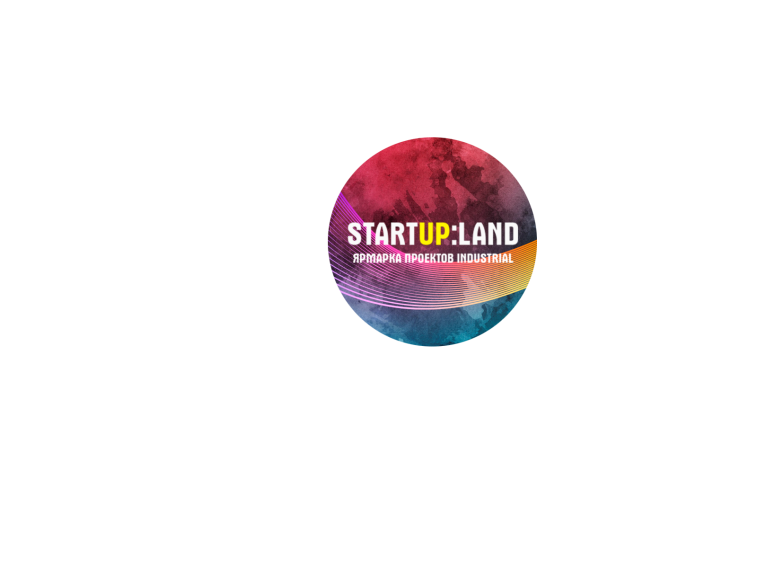 Startup:Land Industrial
Бизнес-модель
Схема коммерциализации (на чем компания планирует зарабатывать деньги: продажа технологии, продукта, услуг и т.д.):

Как будет работать ваша компания (что делаете сами, а что в партнерстве с другими игроками)
Информация о способах продвижения продукта, раскрывающая стратегию выхода на рынок 
Информация об организации сбыта продукции
Модель ценообразования
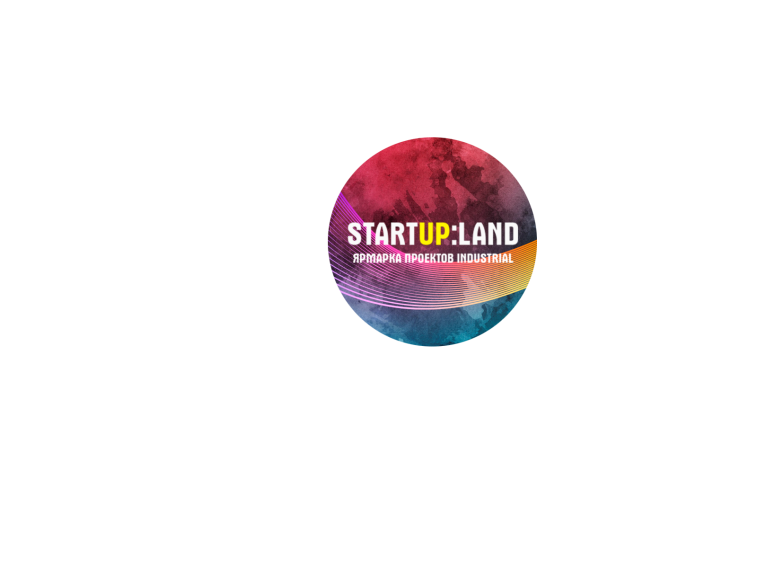 Startup:Land Industrial
Маркетинг и продажи
В какой последовательности вы будете выходить на рынок и почему?
Как вы будете искать клиентов?
Как вы будете удерживать клиентов?
План первых продаж (прогноз на 3 года)
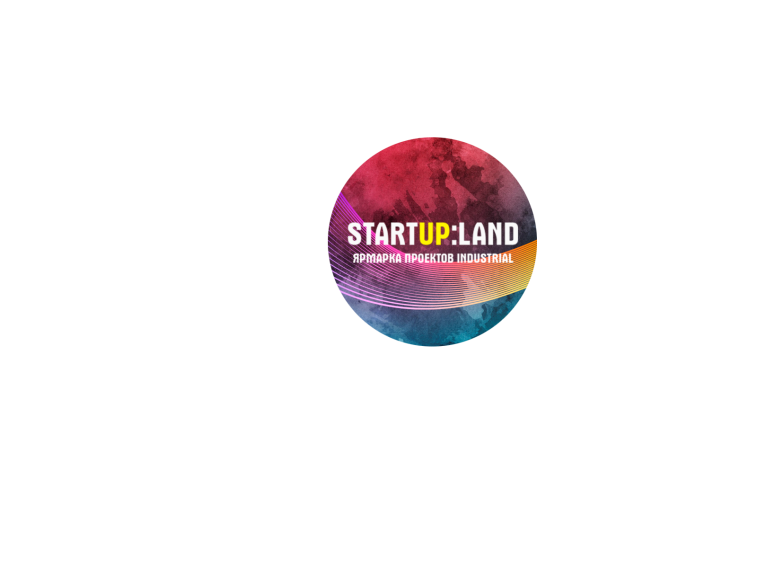 Startup:Land Industrial
Финансы
Прогноз продаж и расходов компании на 3 года 
Что вы предлагаете инвесторы? 
       - размер требуемых инвестиций
      -  предлагаемая доля инвестору
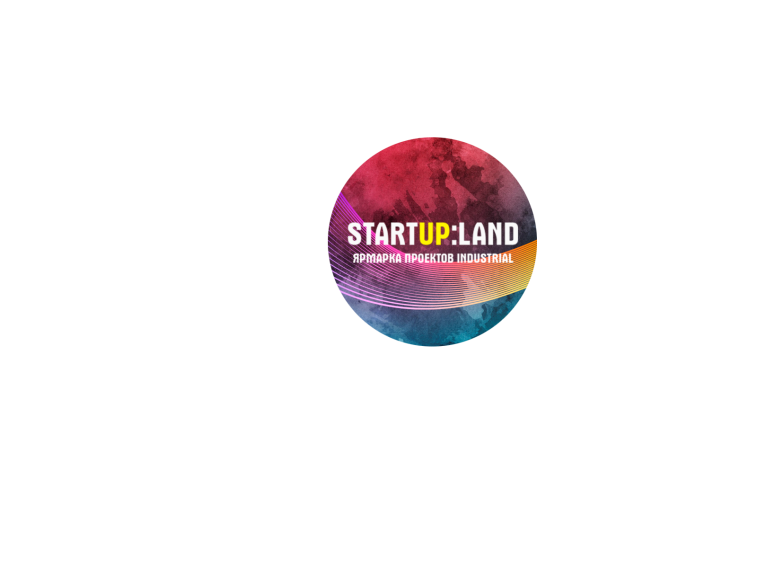 Startup:Land Industrial
Планы
Что уже сделано?

Разработка продукта
Первые контакты с потенциальными клиентами\партнерами и результаты, соглашения о намерениях, письма
Защита интеллектуальной собственности

Что планируется сделать за последующие три года и в какие сроки ?
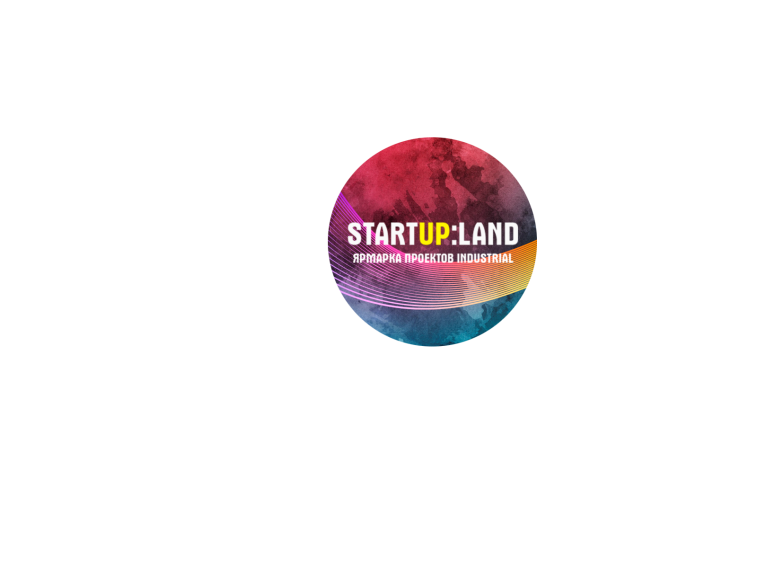 Startup:Land Industrial
Команда
Ключевые лица команды

Важно показать наличие минимум двух компетенций: в разработке продукта и в продвижении продукта 
Если сейчас в команде кого-то нет, укажите, что планируете его найти к такому-то времени
Если есть опыт командной работы в этом составе, отметьте это
Есть ли кто-то в качестве консультантов, менторов?
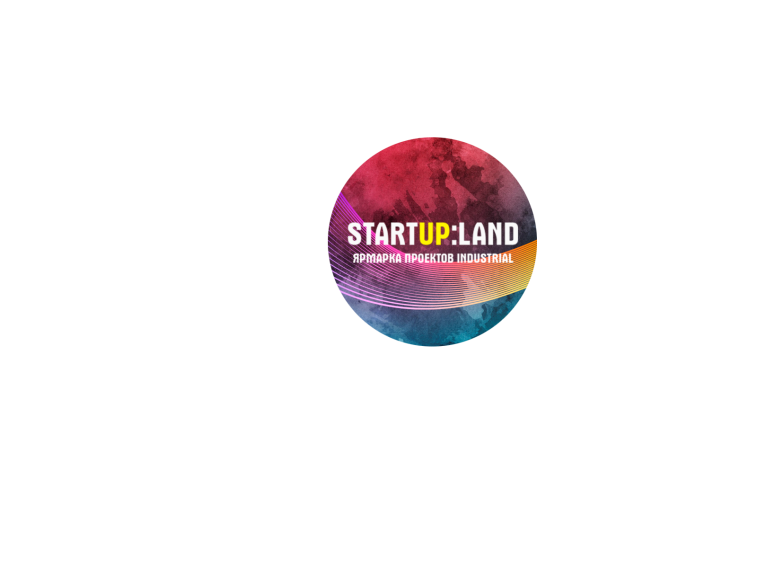 Startup:Land Industrial
Спасибо за внимание
Почему ваш проект лучший? – тезис 1

Что необходимо от корпоративных партнеров Startup: Land? – тезис 2





Контактная информация (Email, телефон, ФИО, город проживания)
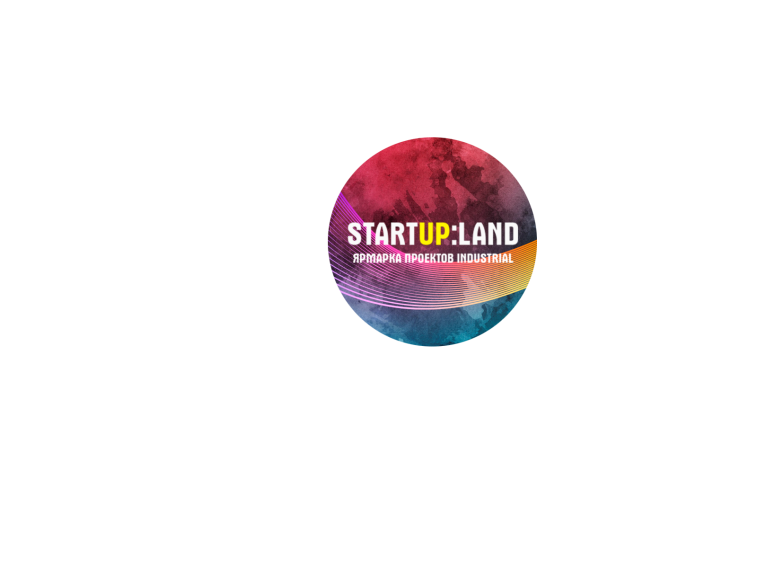 Startup:Land Industrial